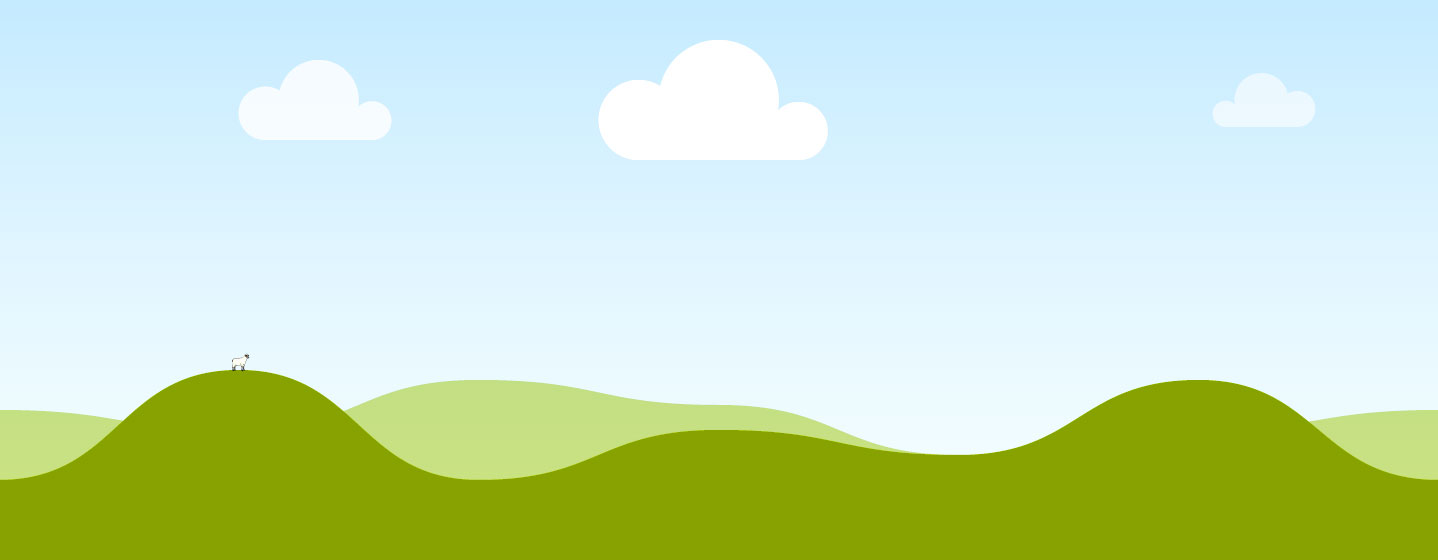 Lesson 1 - Designing a safe and effective exercise programme
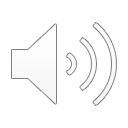 Learning objectives
By the end of the lesson you will be able to:

Interpret information gathered from a pre and postnatal client
Apply the principles of FITT (frequency, intensity, time, type) to the design of an exercise session for each trimester and the postnatal period
Select appropriate types of activity for the client and her stage of pregnancy
List the types of activity or positions that should be avoided and explain the reasons for this
Identify any alternatives or adaptations specific to the individual needs and physiological and biomechanical changes
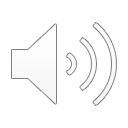 Learning objectives
By the end of the lesson you will be able to:

Apply the guidelines for stretching for pre and postnatal clients
Explain the importance of pelvic floor exercises and factor this into the programme
Illustrate the importance of both core and functional training for a pre and postnatal client
Explain the importance of monitoring intensity and avoiding overheating
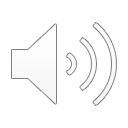 Interpret information gathered
In order to be able to design a safe and effective exercise programme for a pre or postnatal client, the following information needs to be reviewed and interpreted:

Health status
Fitness status
Stage of pregnancy
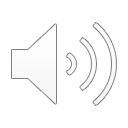 FITT principles for aerobic exercise in pregnancy
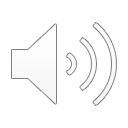 Implications for exercise selection

Activity
Thought storm

Discuss and note down anything you know about designing warm-ups, the main CV and cool-downs for pre or postnatal clients
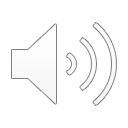 Warm ups in pregnancy
Warms-ups should be more gradual and longer to ensure blood flow to the working muscles.

10–15 minutes is recommended which should adapt through the trimesters.

Preparatory stretches should be slow, controlled and dynamic.

Foam rolling can be used to release particular areas of tension.

Stretch position will adapt throughout the stages of pregnancy.
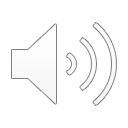 Dos and Don’ts of the main CV training in pregnancy
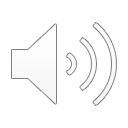 Cool downs in pregnancy
Cool-downs should be more gradual and longer to prevent blood pooling and to facilitate effective venus return.

10–15 minutes is recommended which should adapt through the trimesters.

Post-workout maintenance stretches should be held for 10–30 seconds. Keep within normal range of movement to prevent overstretching.

Stretch position will adapt throughout the stages of pregnancy.
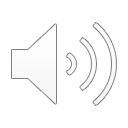 FITT principles for stretching
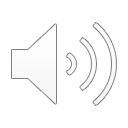 Dos and Don’ts of stretching in pregnancy
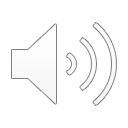 FITT principles for muscular fitness in pregnancy
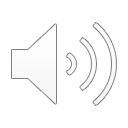 FITT principles for muscular fitness in pregnancy
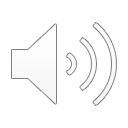 Dos and Don’ts of muscular fitness in pregnancy
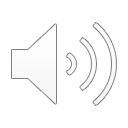 Activities to avoid in pregnancy
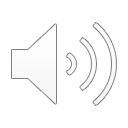 Selecting appropriate exercises

Activity
Consider each stage of pregnancy, discuss and plan:

•2 x CV activities.
•6 x resistance activities.
•4 x stretches.
•
Explain the rationale for each exercise choice.
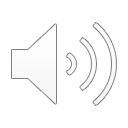 Adapting exercises through pregnancy

Activity
Discuss and plan how you would adapt each exercise based on the changes and symptoms for each of the following:

•Each of the three trimesters.
•The postnatal period.
•
Explain the rationale for each adaptation.
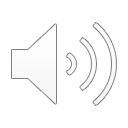 Functional training in pregnancy
Selecting exercises that ‘mimic’ the activities of daily life (ADLs) for motherhood is key in programming for both pre and postnatal clients.

Movements in motherhood:

•Push and pull.
•Squat.
•Lift and bend.
•Carry.
•Twist and turn.
•Reach.
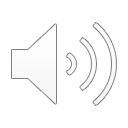 Pelvic floor exercises
Pelvic floor muscles (PFM) are placed under stress during pregnancy, and symptoms of weak PFM include:

•Urgency to urinate.
•‘Leaks’ when laughing, coughing or sneezing.
•‘Leaks’ when performing high-impact exercises such as star jumps.
•Stress incontinence or even prolapse. 

Be sensitive and empathetic as pelvic floor dysfunction can be distressing.
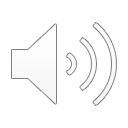 Dos and Don’ts of core training
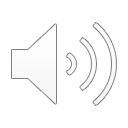 Dos and Don’ts of diastasis recti post-partum
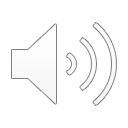 Core exercise positions to rehabilitate diastasis recti
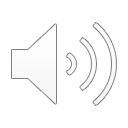 Core exercise selection

Activity
Plan at least four core exercises or activities for a pregnant client and explain how you would adapt the exercises for:

•Each of the three trimesters.
•Rehabilitation of diastasis recti in the postnatal period.
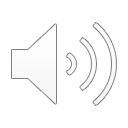 Monitoring intensity in pregnancy
•To prevent over-exhaustion and overheating, it is vital to monitor intensity when working with pre and postnatal clients.
•Ways of monitoring intensity include:

Rate of perceived exertion.
Talk test.
Observation.
Heart rate.

Remember!

Maternal heart rate increases by 10-20 bpm during pregnancy.
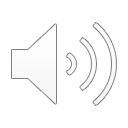 Learning review
Can you now:

Interpret information gathered from a pre and postnatal client?
Apply the principles of FITT (frequency, intensity, time, type) to the design of an exercise session for each trimester and the postnatal period?
Select appropriate types of activity for the client and her stage of pregnancy?
List the types of activity or positions that should be avoided and explain the reasons for this?
Identify any alternatives or adaptations specific to the individual needs and physiological and biomechanical changes?
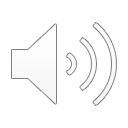